ECONOMIE REGIONALI
L’ECONOMIA DELLA REGIONE 
EMILIA ROMAGNA
(dati Bankitalia)



Dr. Edo Miserocchi

Giovedì 7 novembre 2019
Focus su industria ed esportazioni nella ns. regione
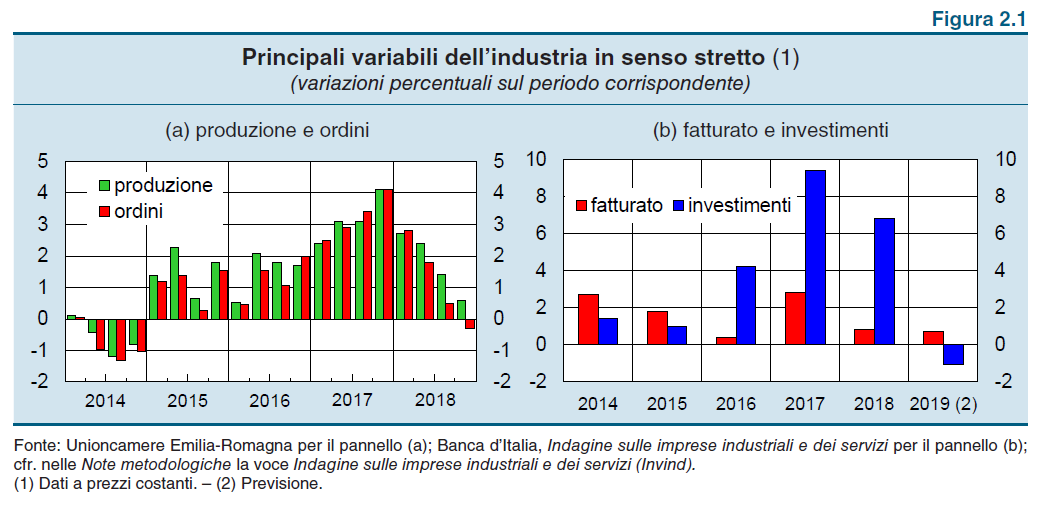 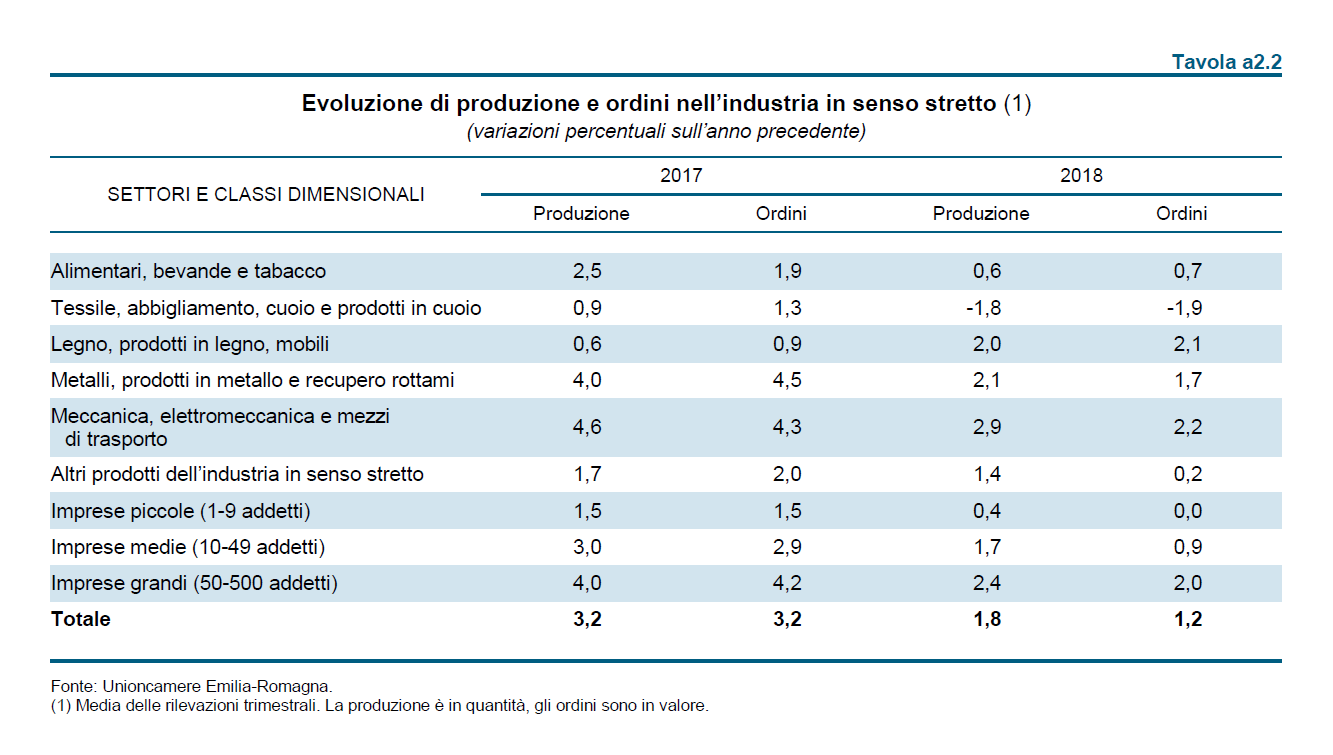 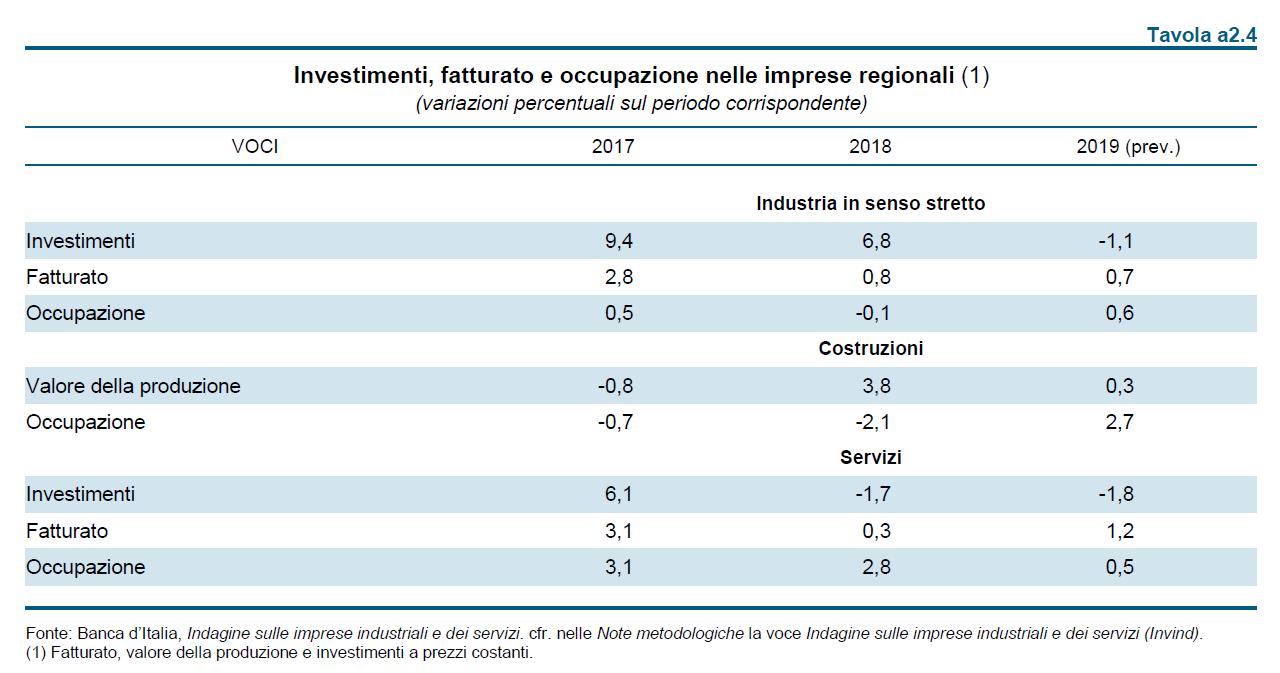 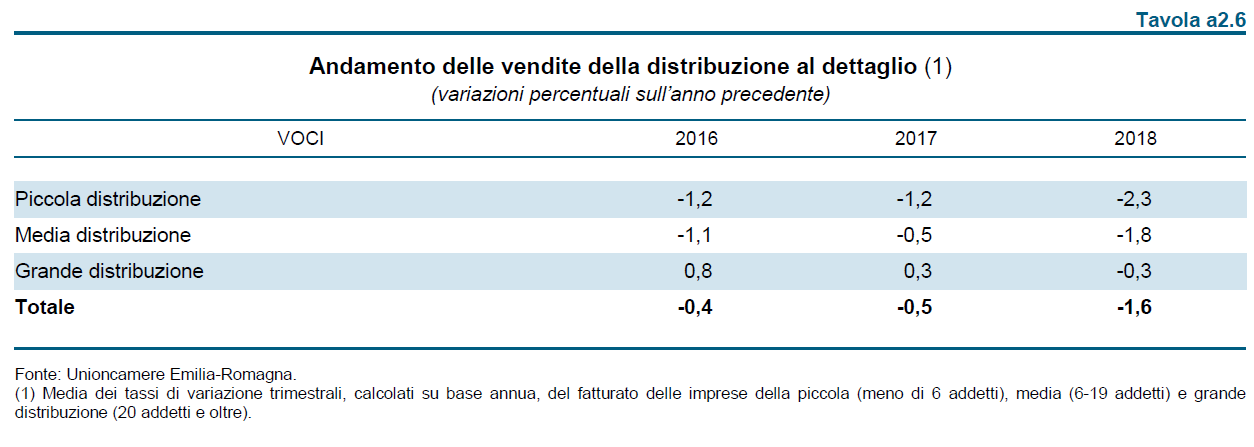 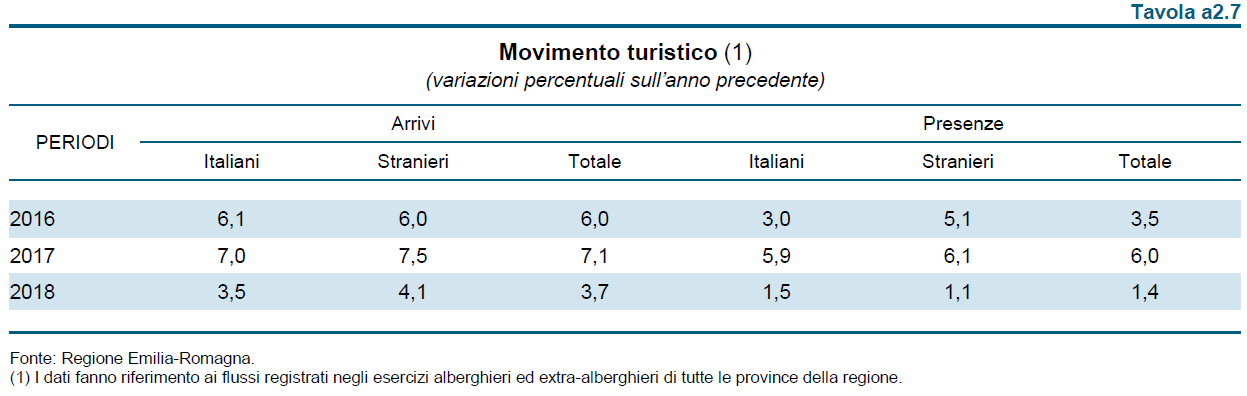 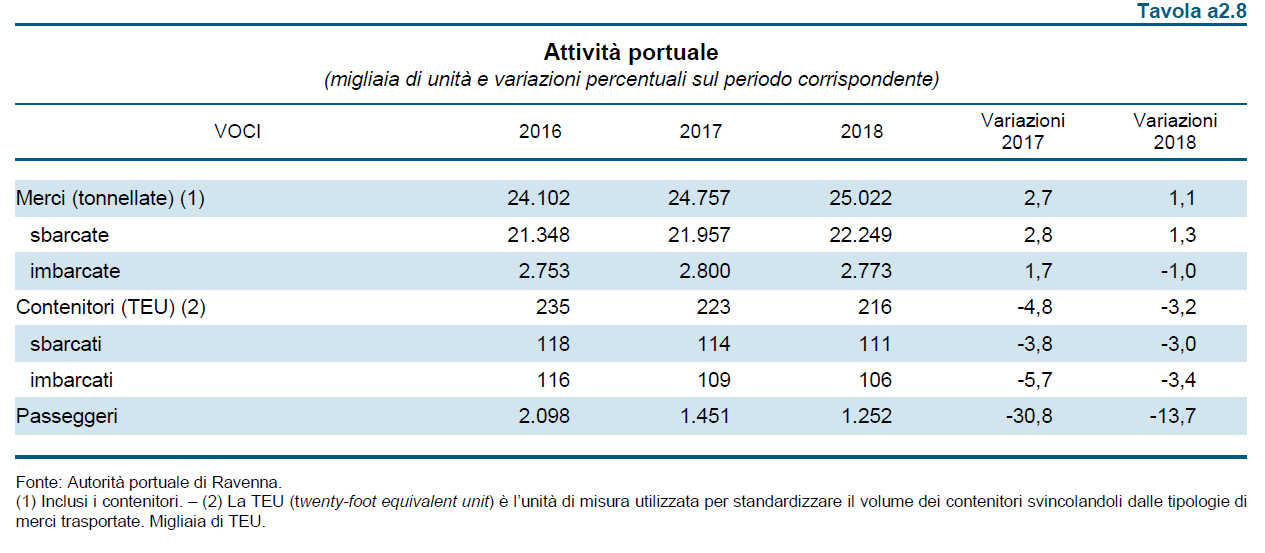 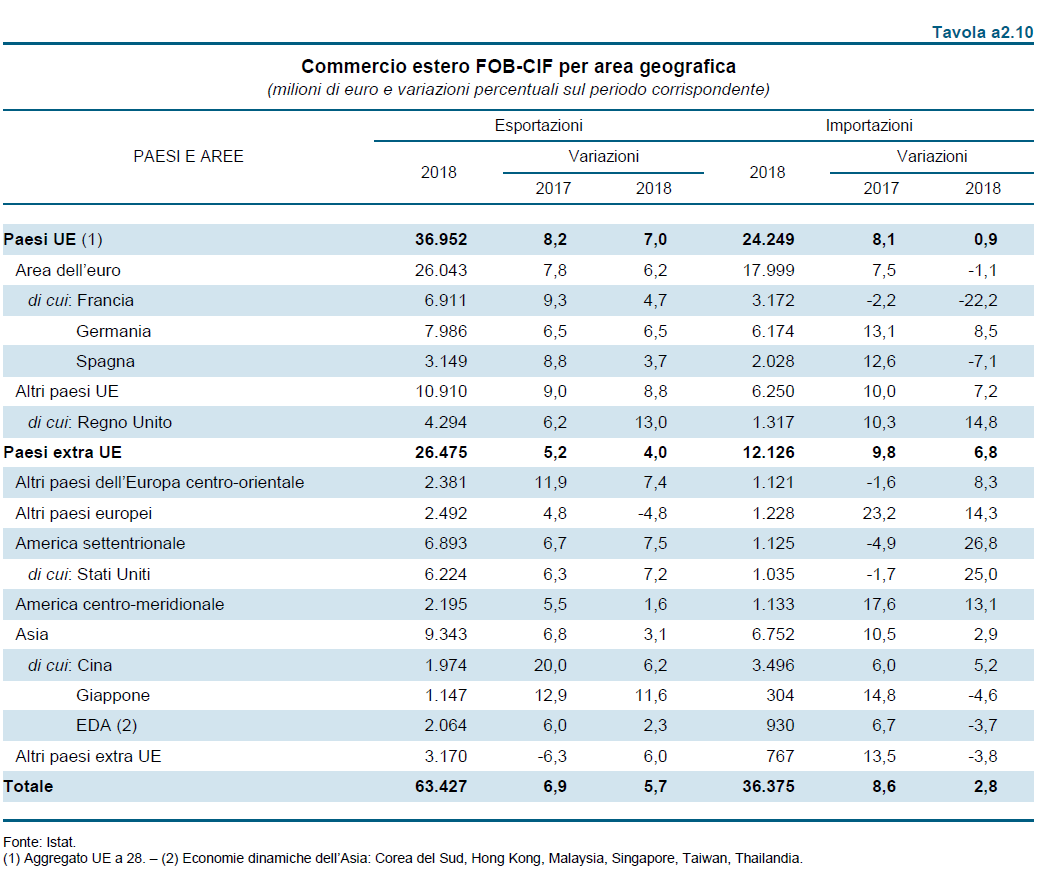 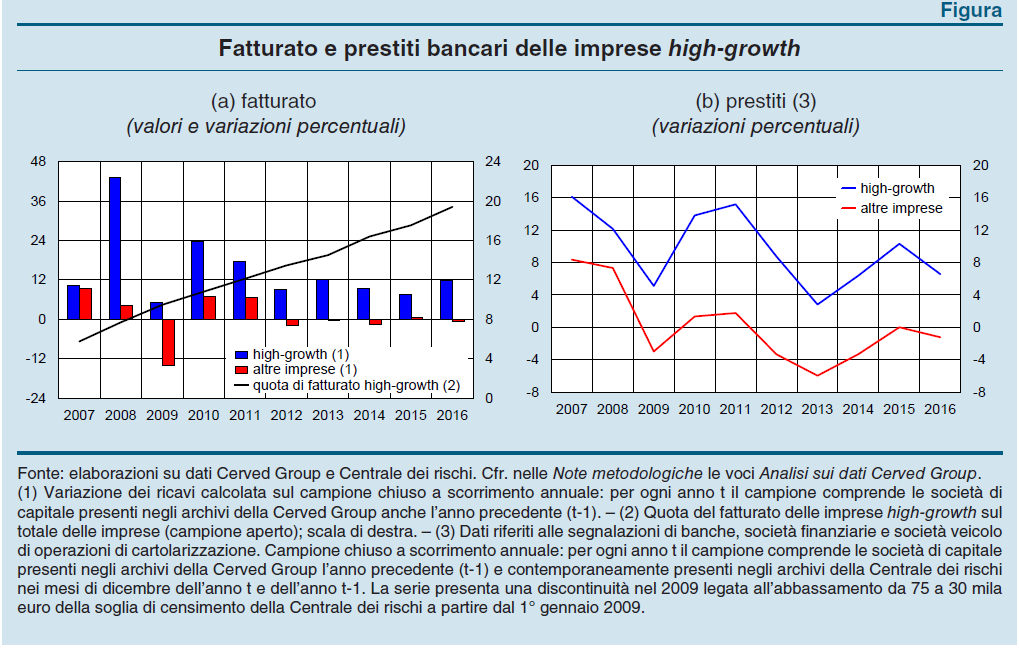 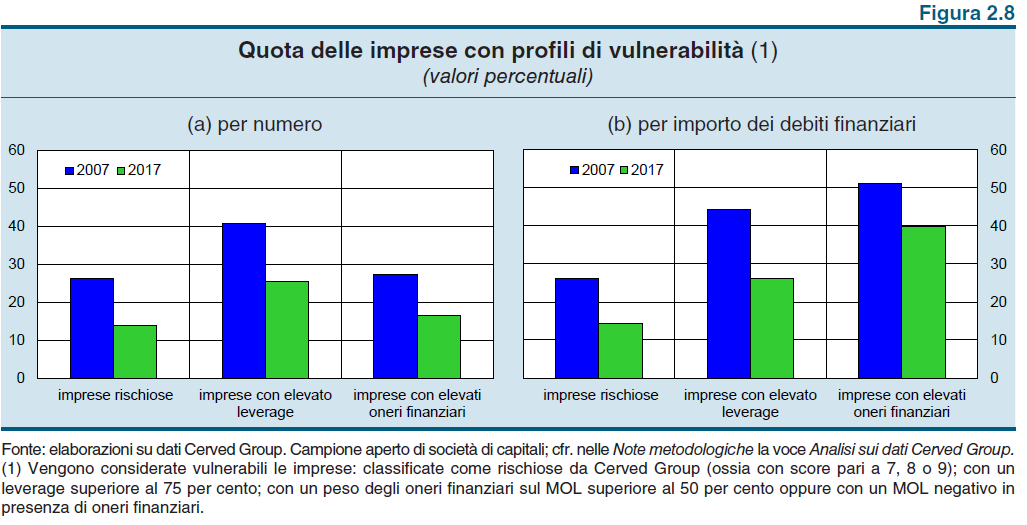 Focus su industria delle  costruzioni e mercato degli  immobili
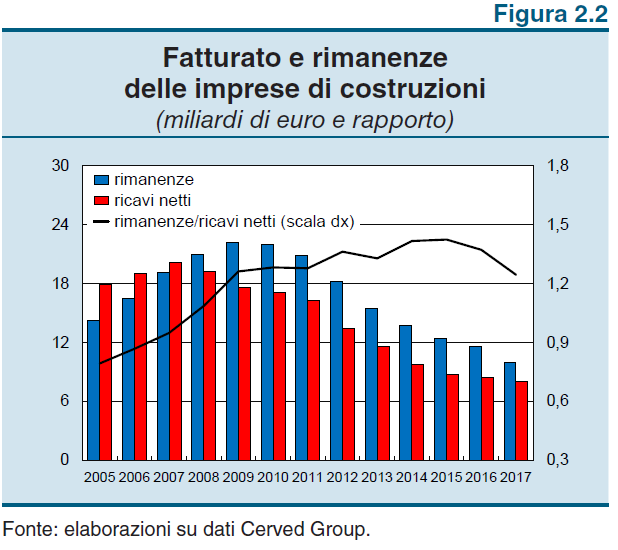 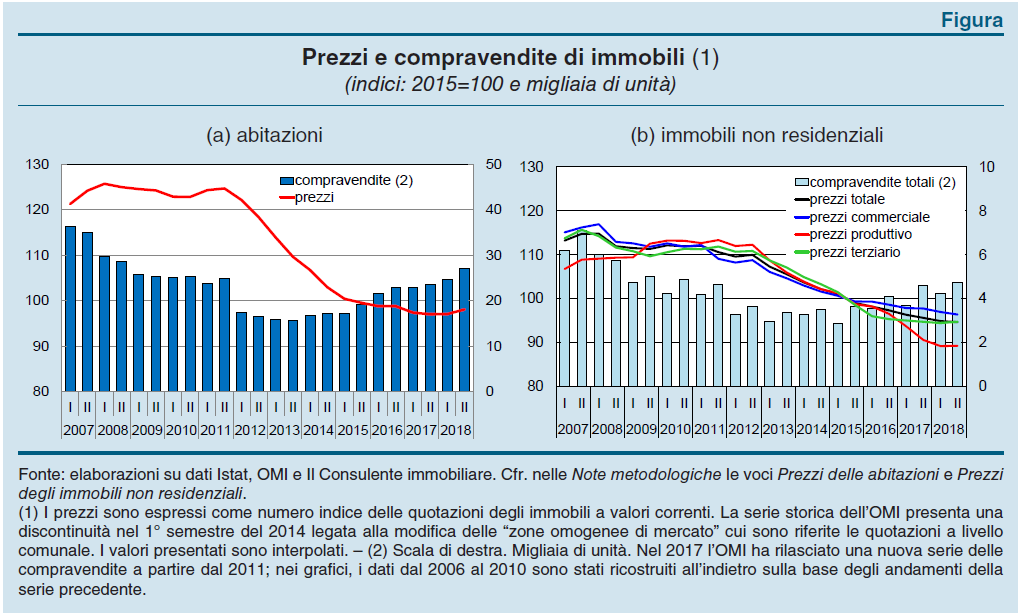 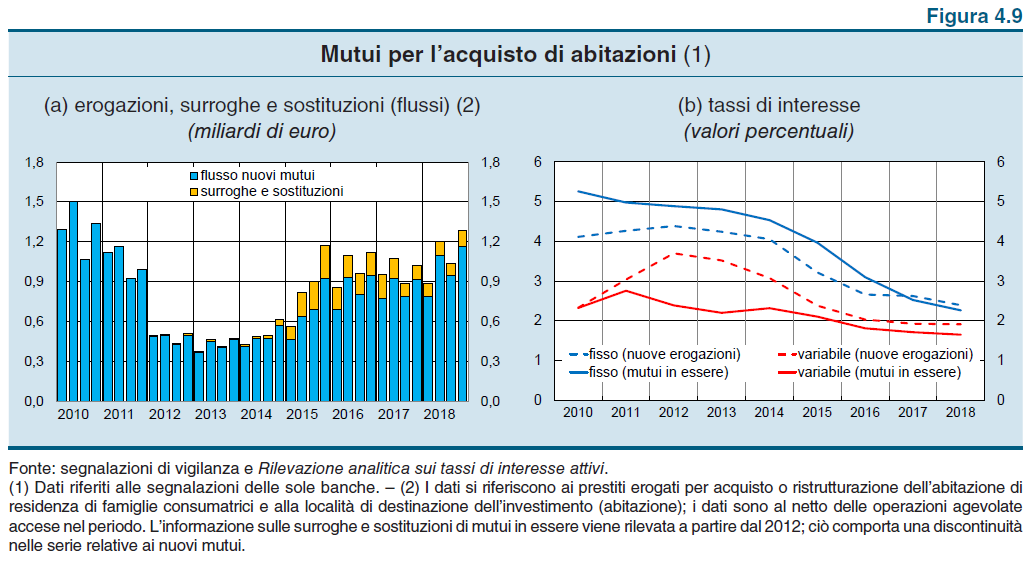 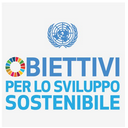 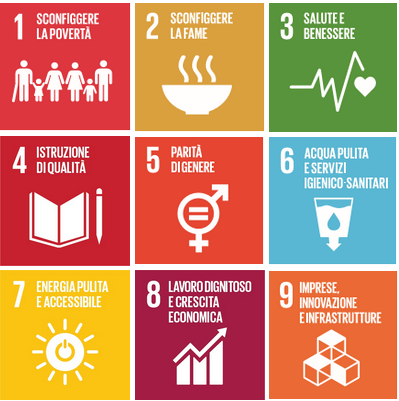 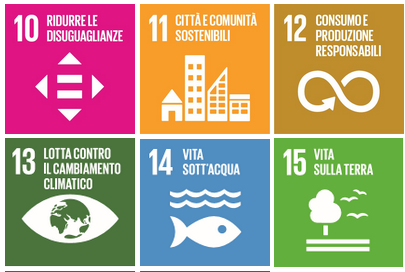 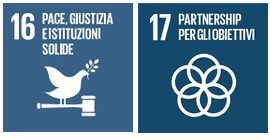